국가연구안전정보 시스템 접속
https://www.labs.go.kr/
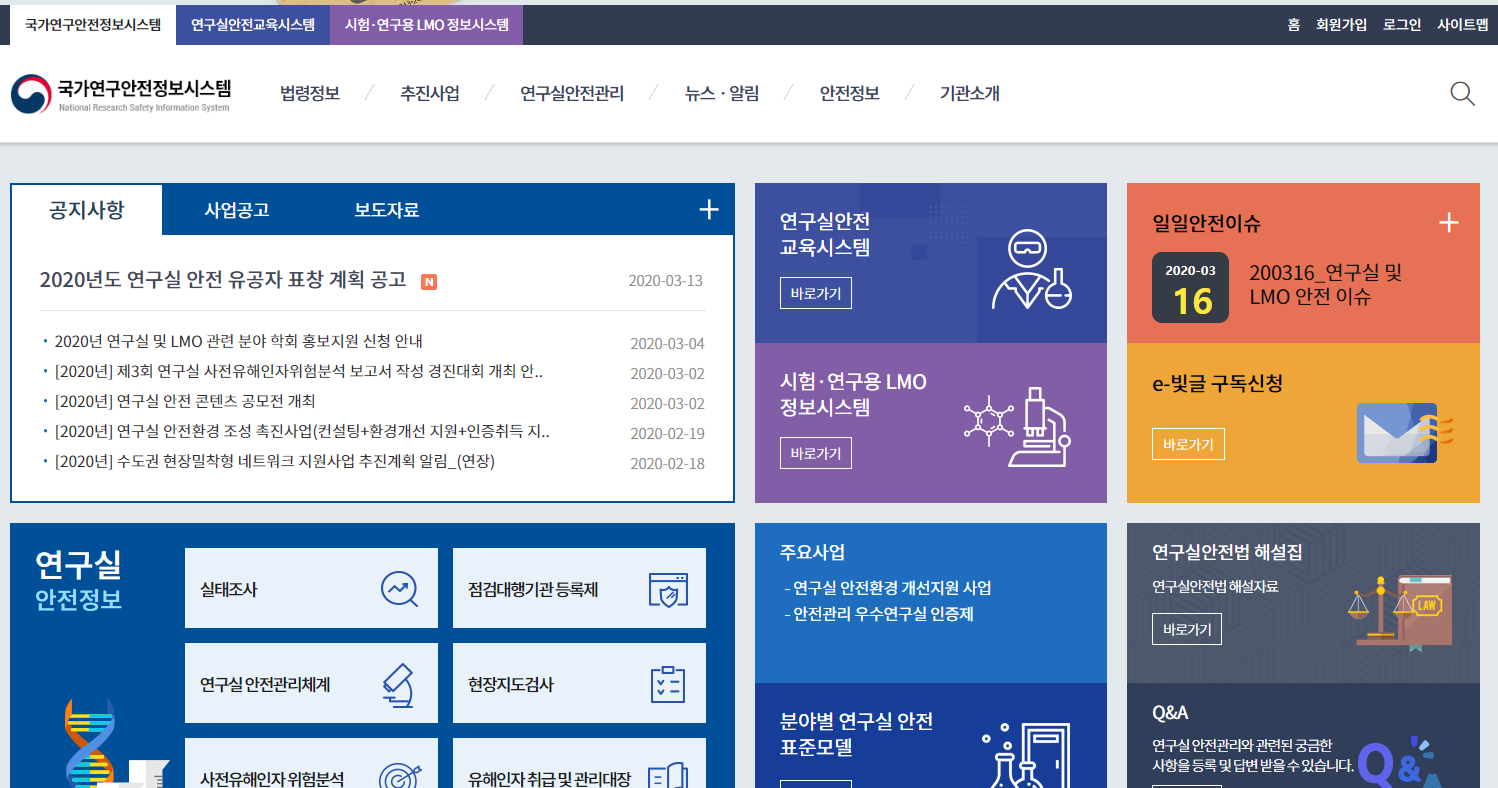 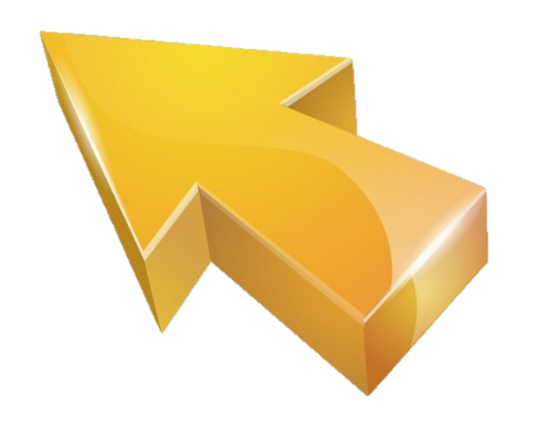 회원가입
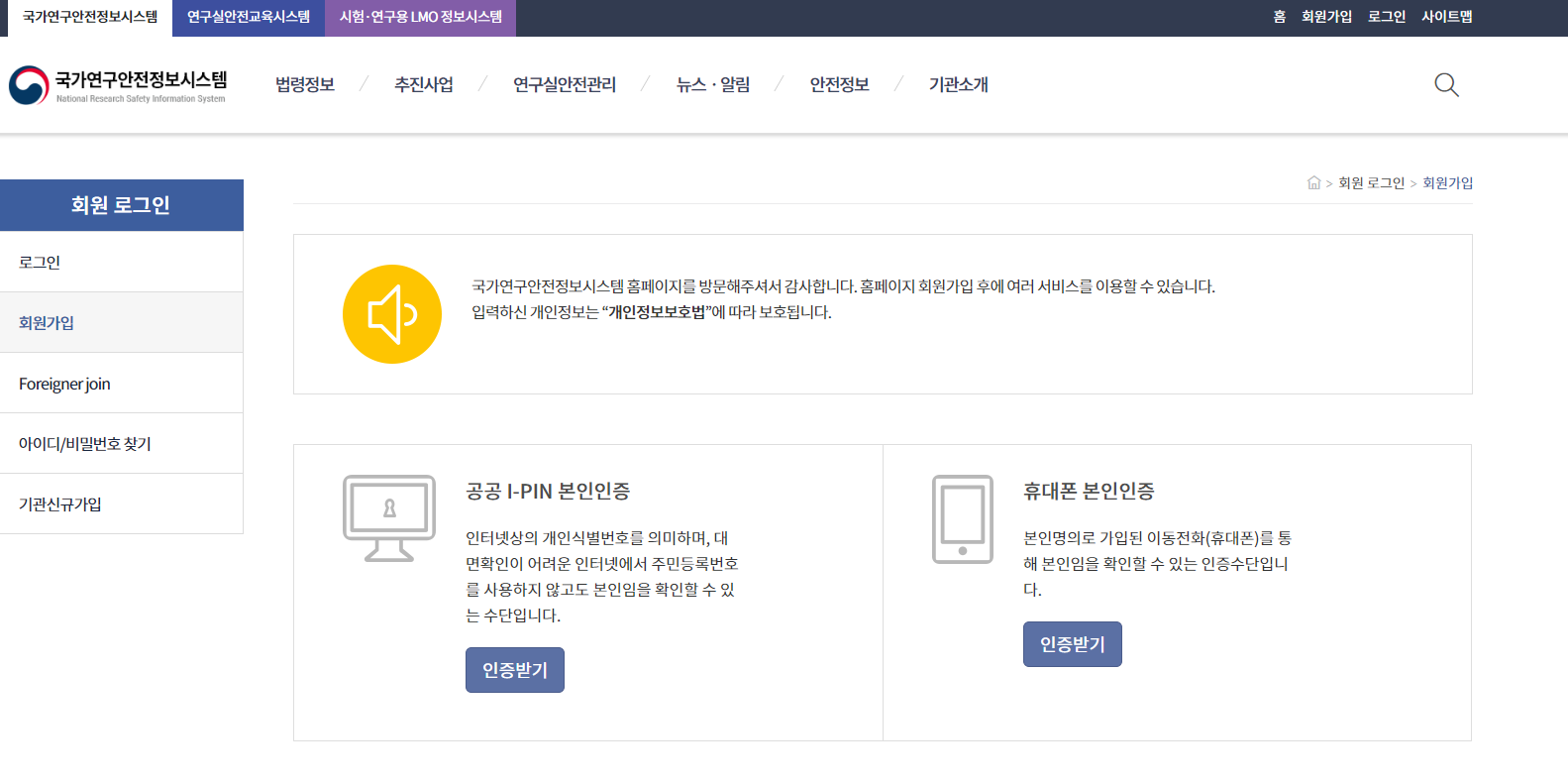 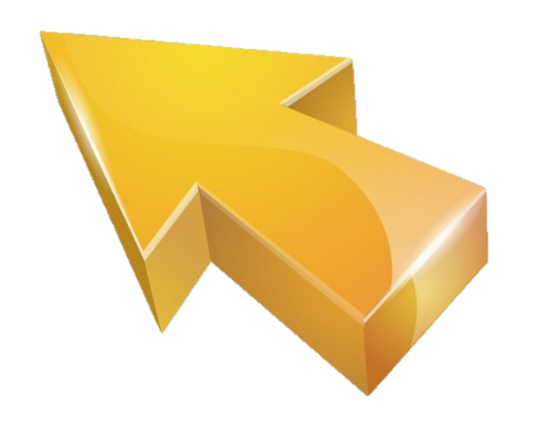 회원가입
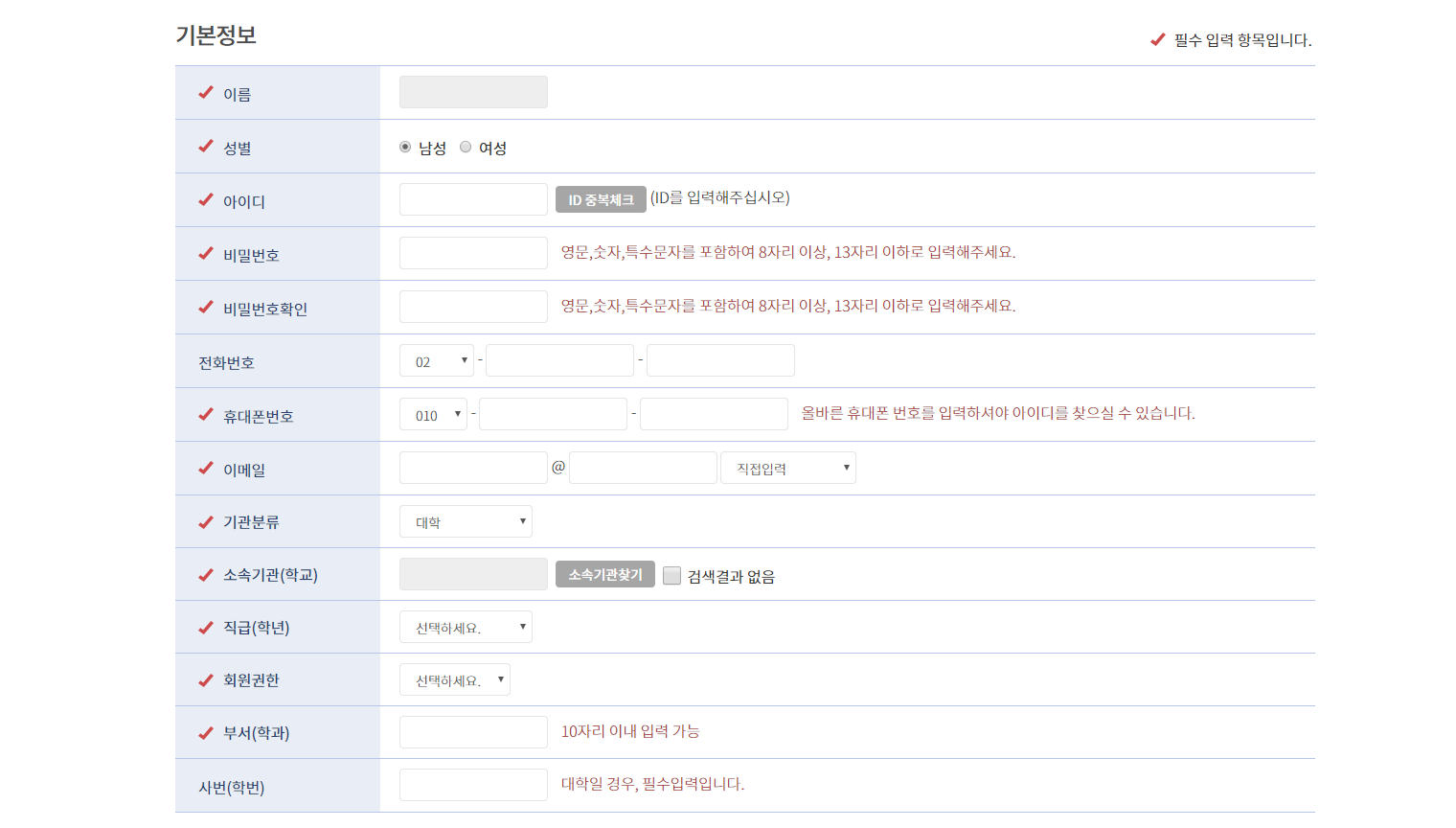 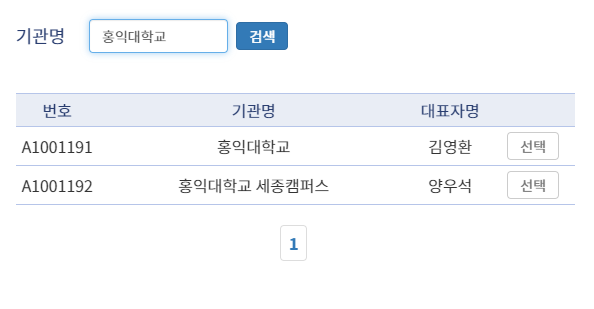 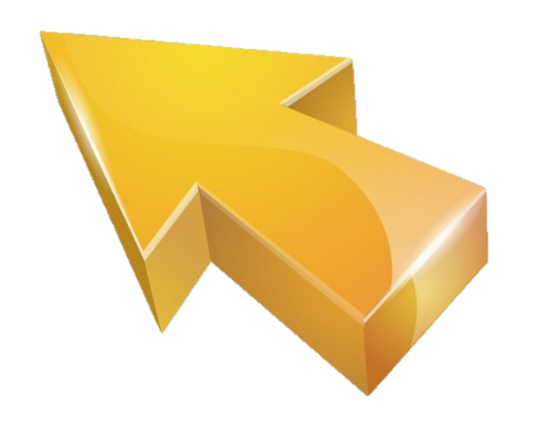 안구실안전교육시스템 접속
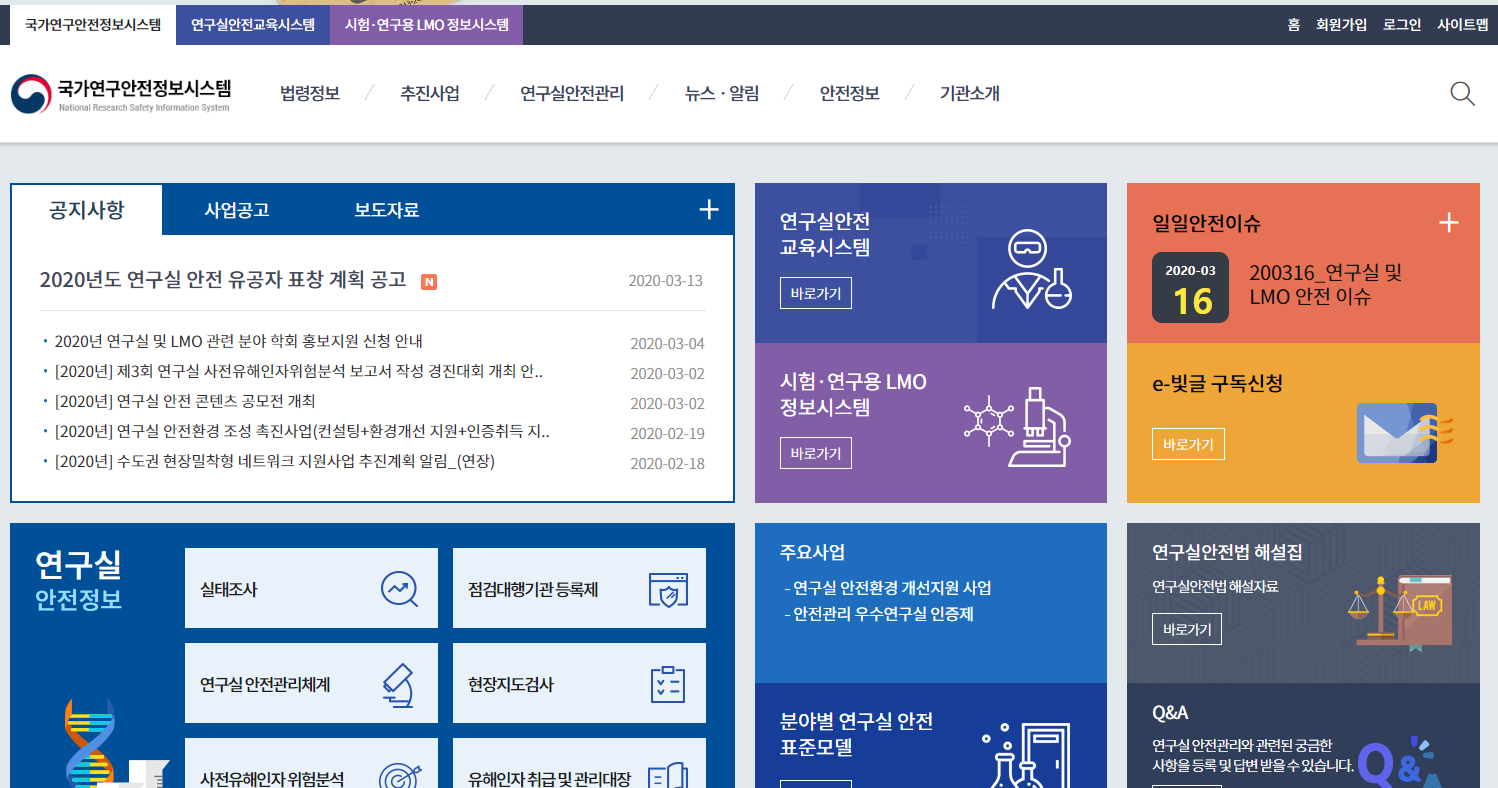 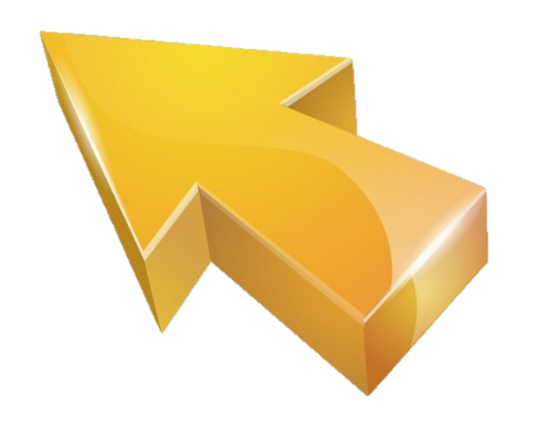 수강신청
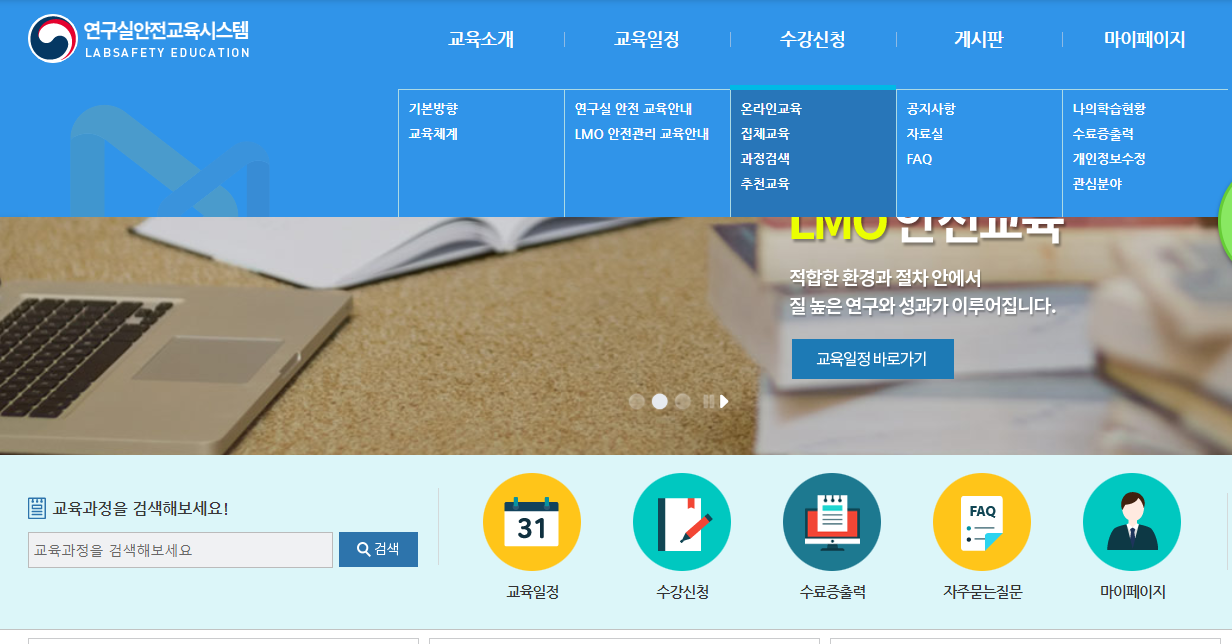 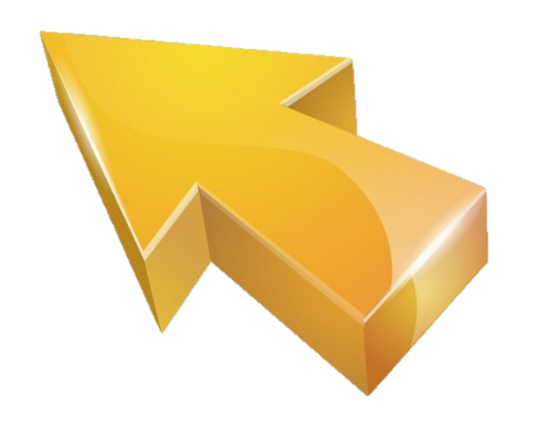 수강신청
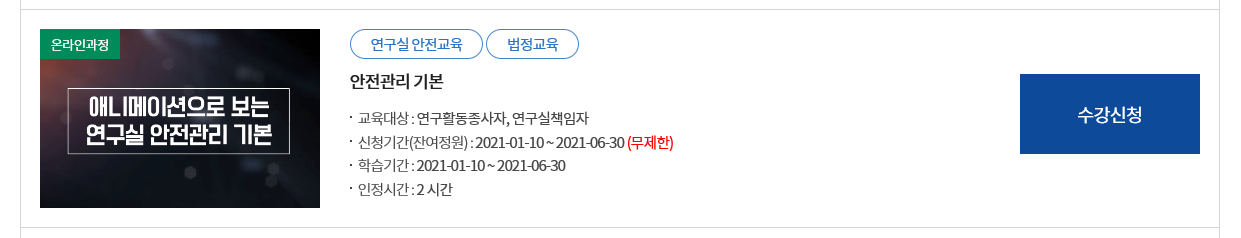 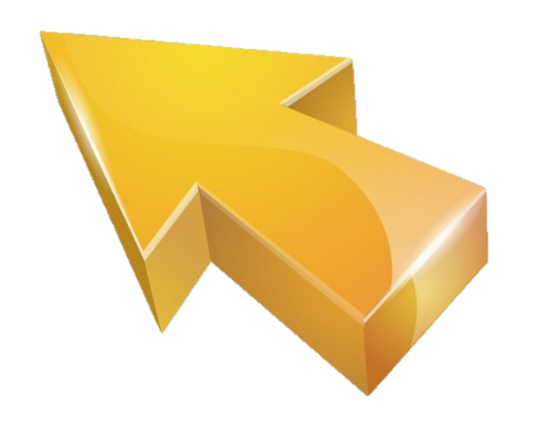 수료증 출력
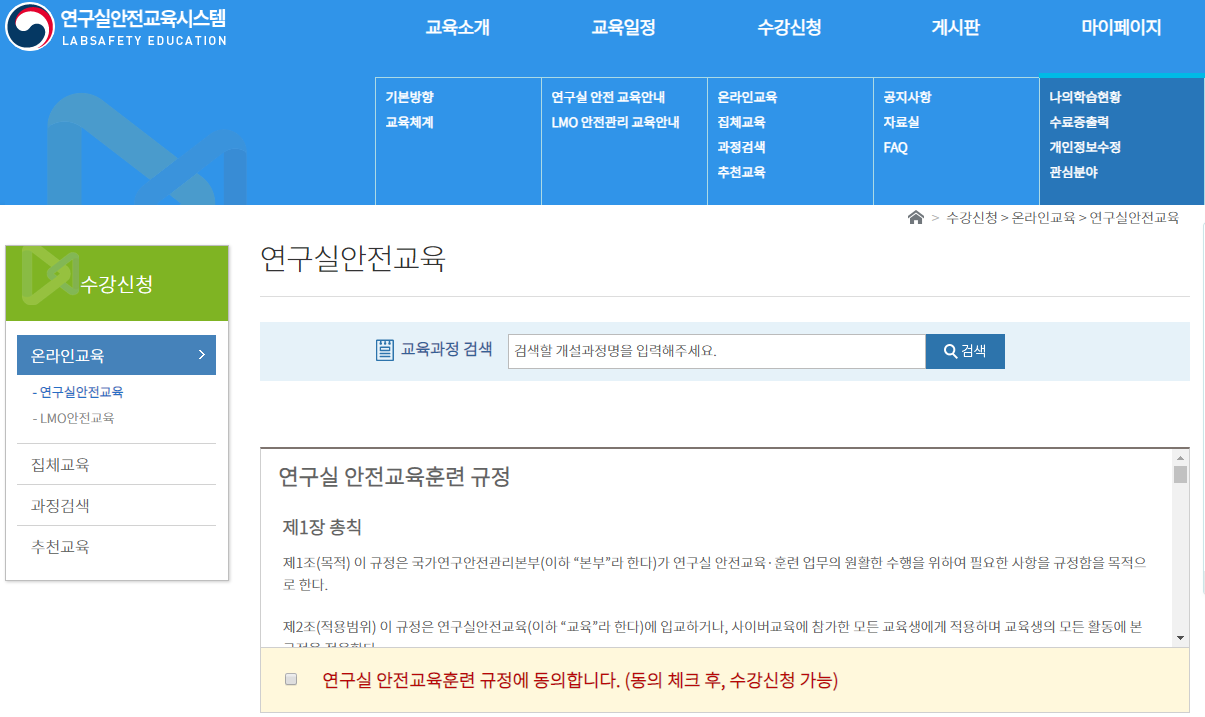 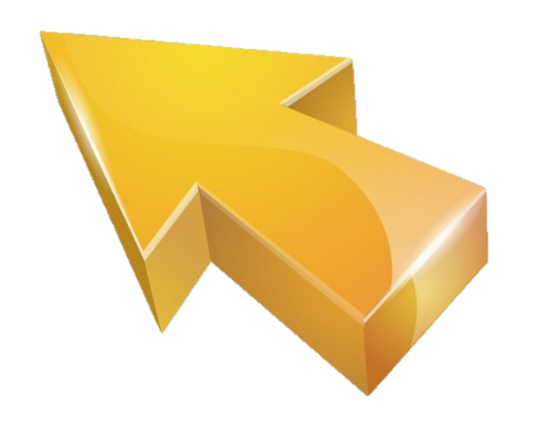